Satellite Drag during extreme solar events PI: Tim Fuller-Rowell, University of Colorado
During at extreme Carrington-level solar event satellites in low-Earth orbit (LEO) will be affected at much higher altitudes due to atmospheric expansion
 The altitude dependence in the neutral density response has been validated to confirm the reliability of model predictions
 During April 2010 a storm occurred at a time when GOCE, CHAMP, and GRACE satellite were recording neutral density from on-board accelerometers from 250 to 550 km altitude
 After normalizing the quiet state, the whole atmosphere model (WAM)  predictions reliably predicted the relative density responses at the three satellite altitudes, confirming the reliability of the altitude-dependence of the model predictions
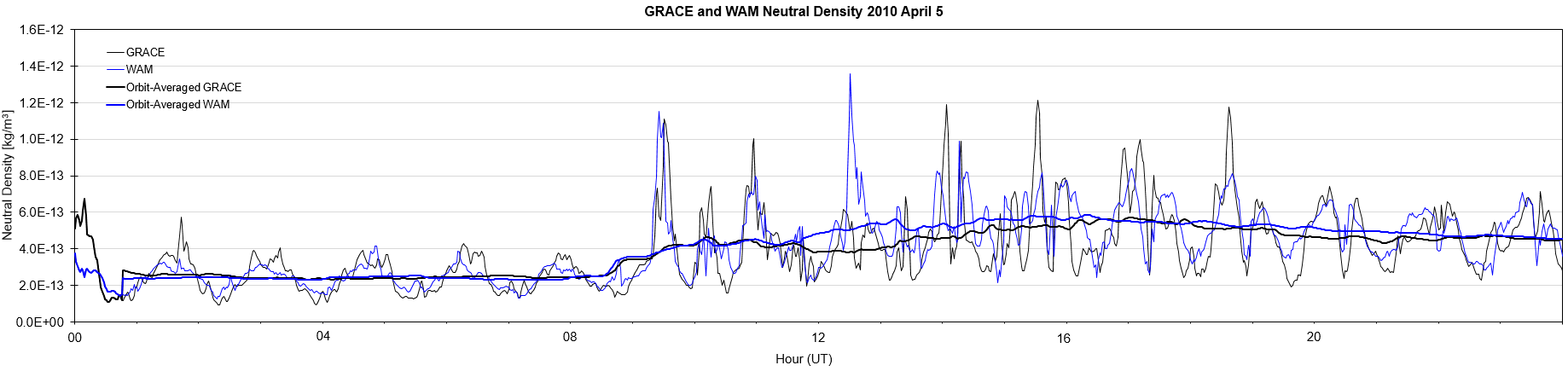 GRACE 550 km
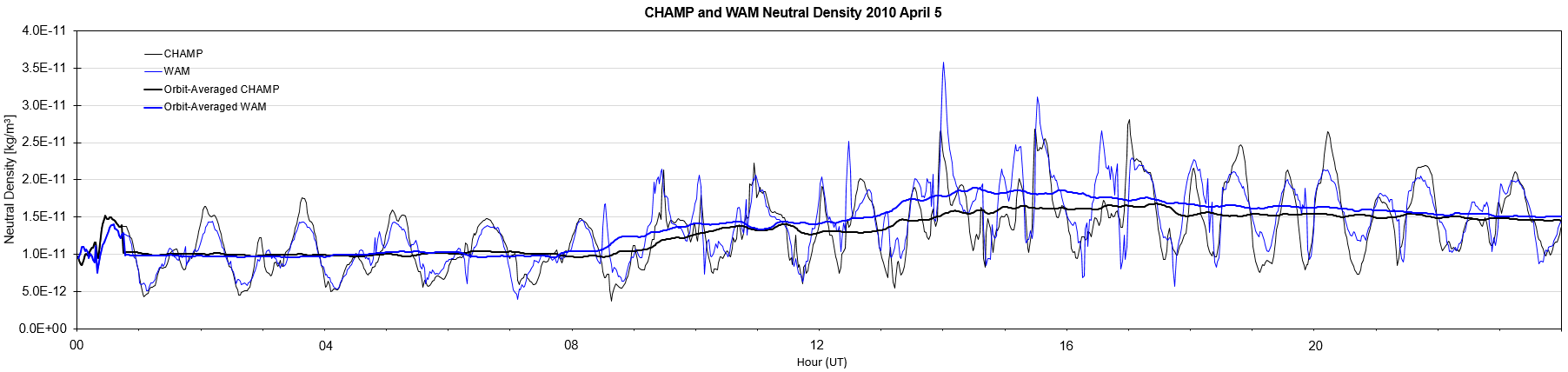 CHAMP 400 km
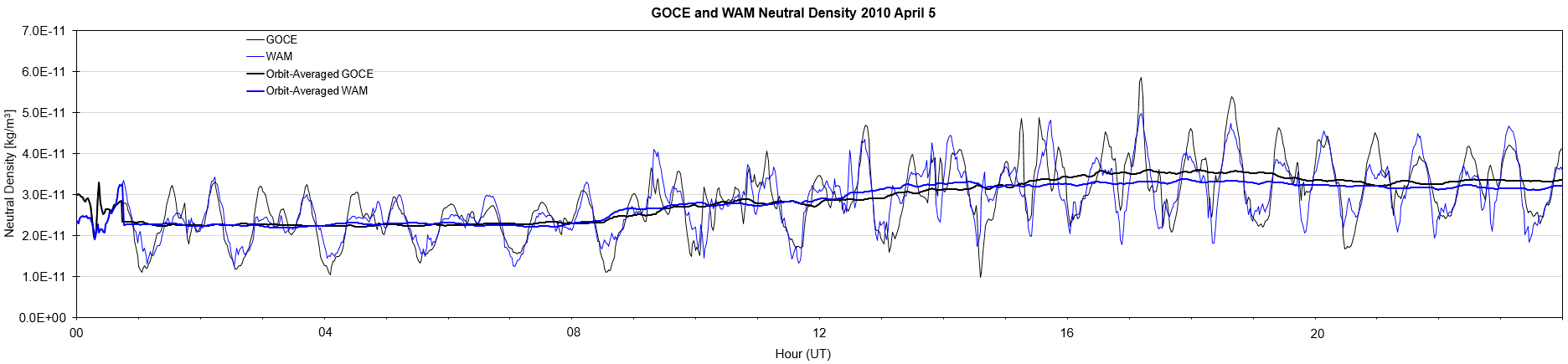 GOCE 250 km